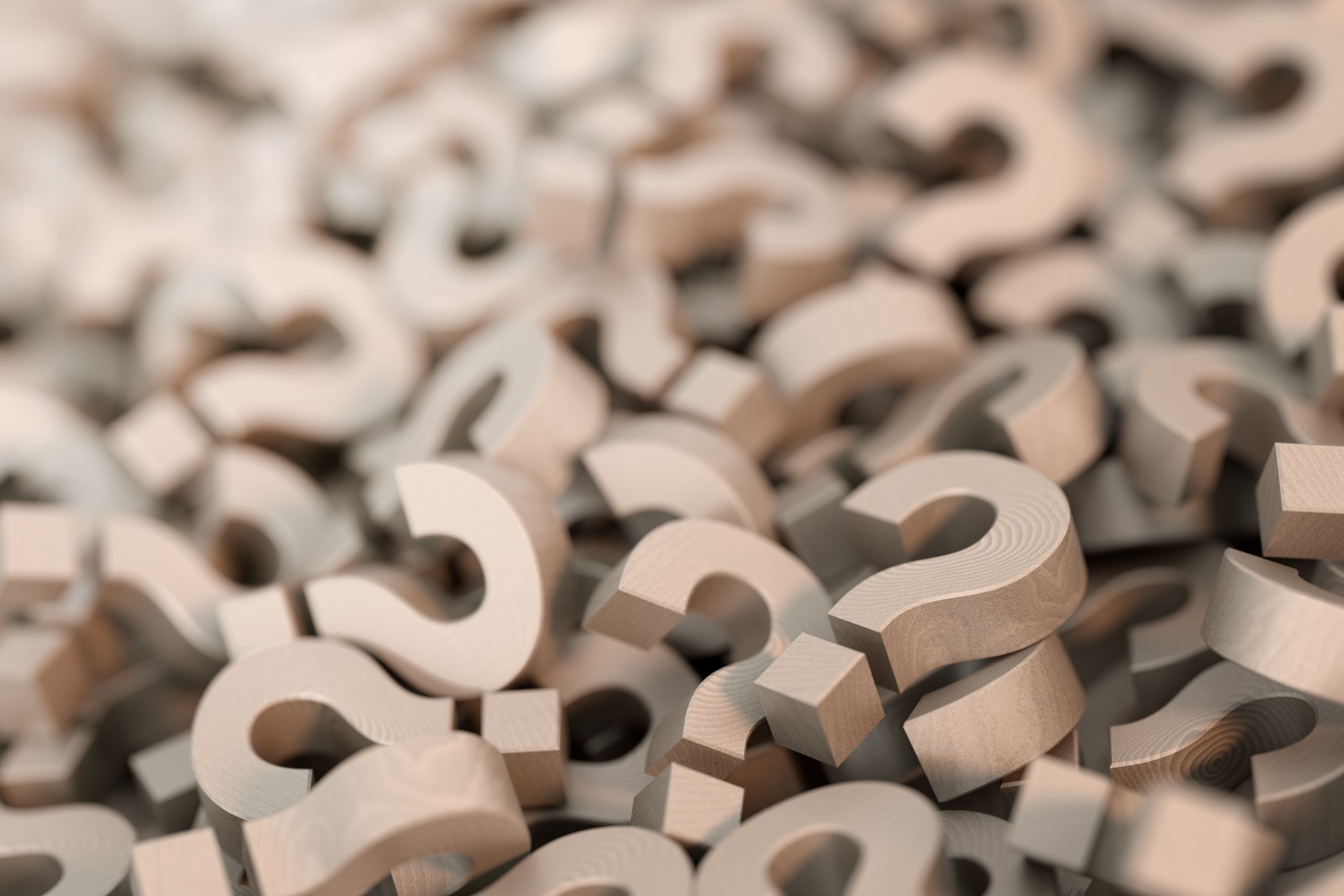 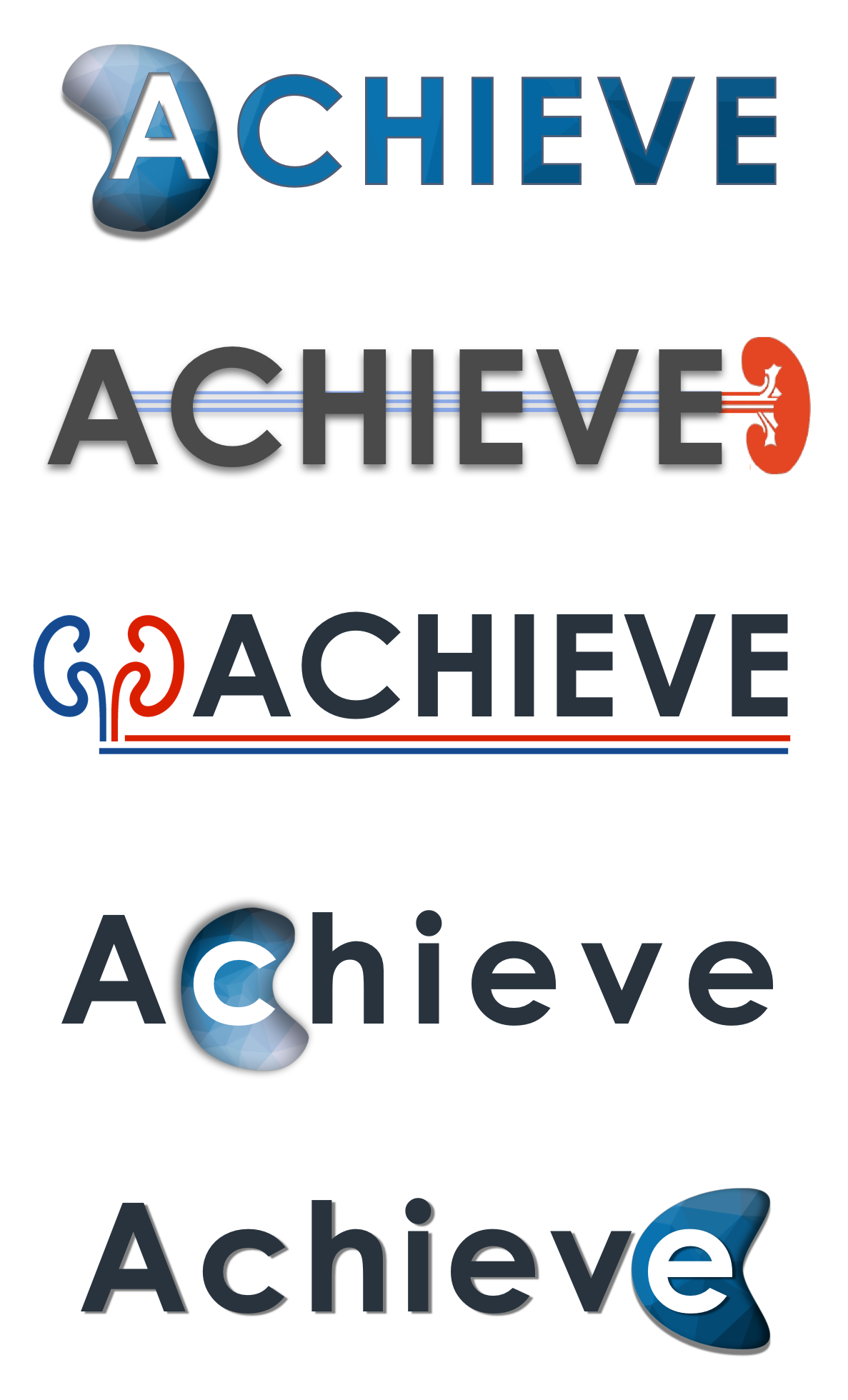 Aldosterone bloCkade for Health Improvement EValuation in End-stage renal disease




Michael Walsh for the ACHIEVE Investigators
Research Question
Kidney failure has poor outcomes
3 year median survival
>40% death and hospitalizations CV
Heart failure & sudden death pathology
Aldosterone contributing cause
Associated with sudden death and heart failure
Elevated in kidney failure
Blockade prevents heart failure and death in non-dialysis
Small trials in kidney failure promising
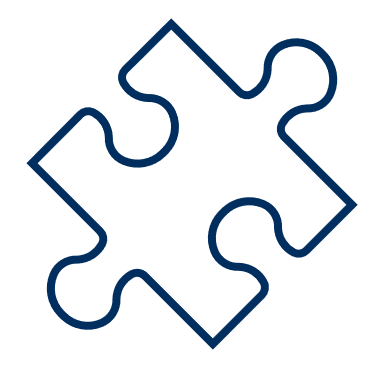 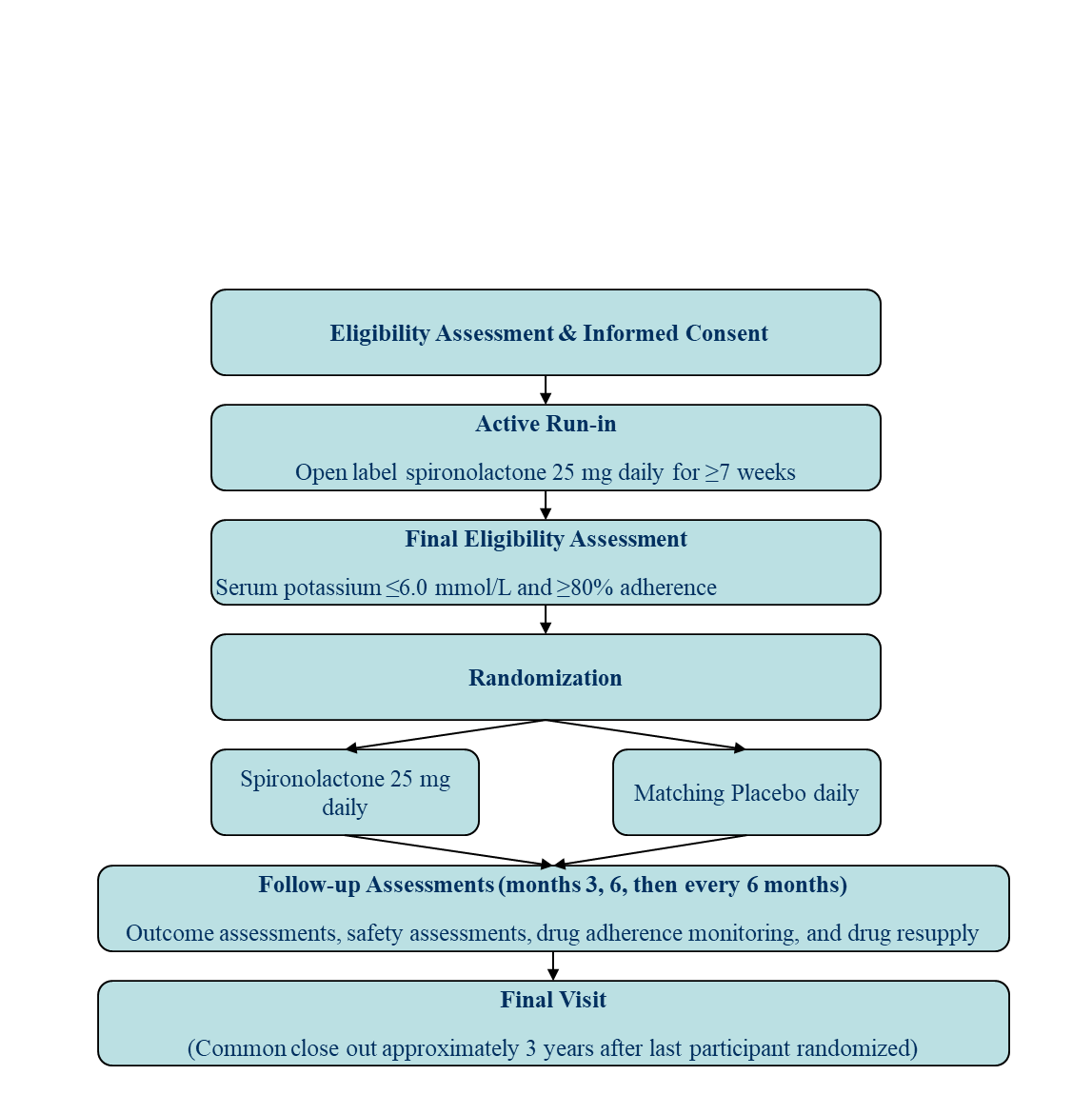 Design
~2500 patients
Follow-up ~ 1 to 7 years
650 primary outcome events (CV death and HF hospitalization)
90% power for HR 0.75
Timeline
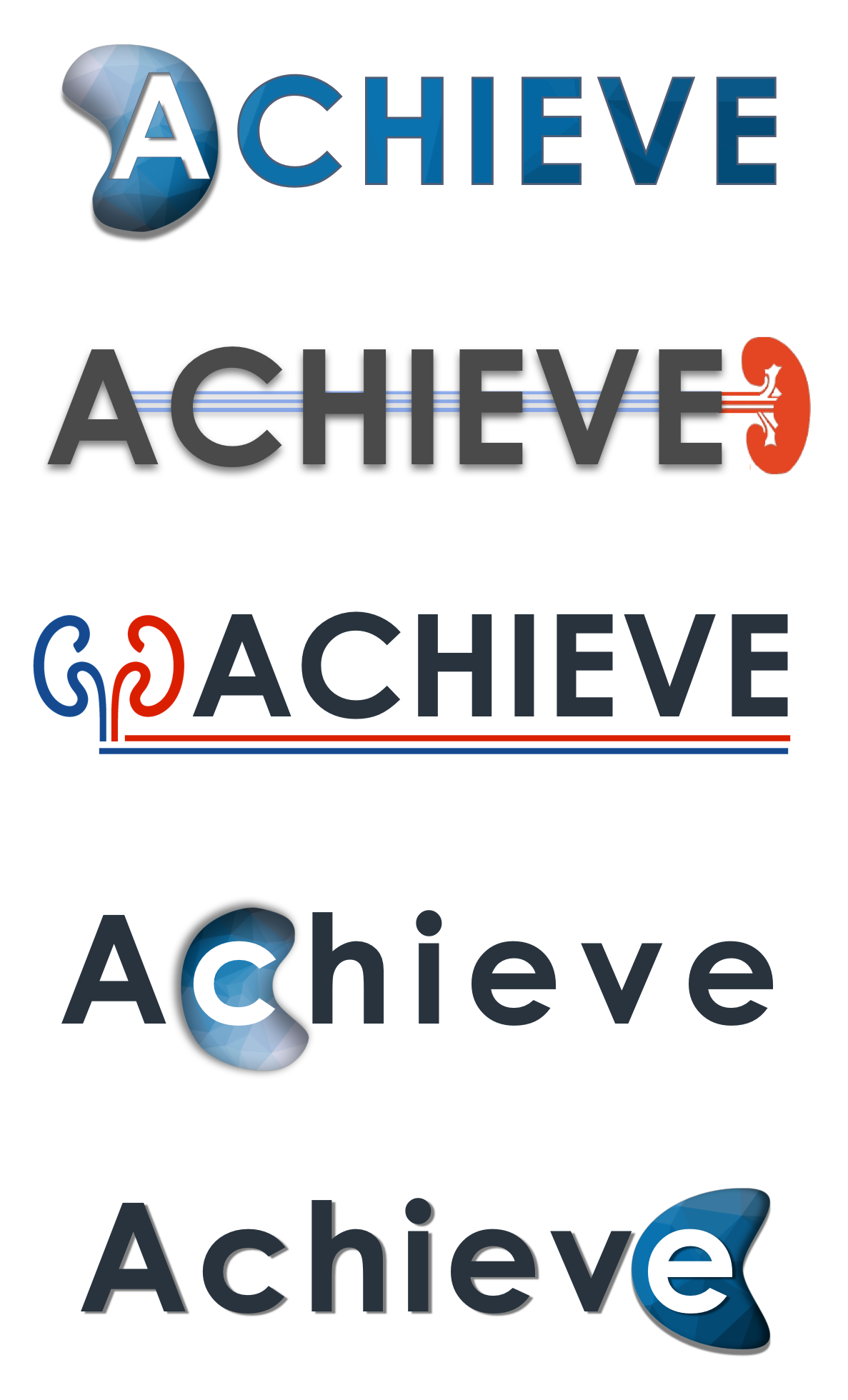 Recruitment by Country
New Canadian Centres Starting with ACT support!
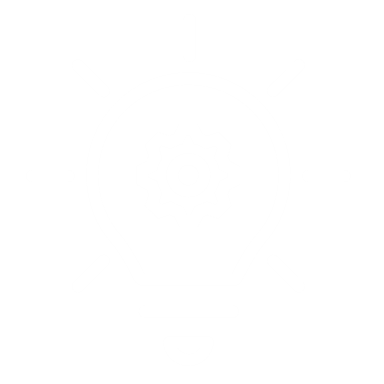